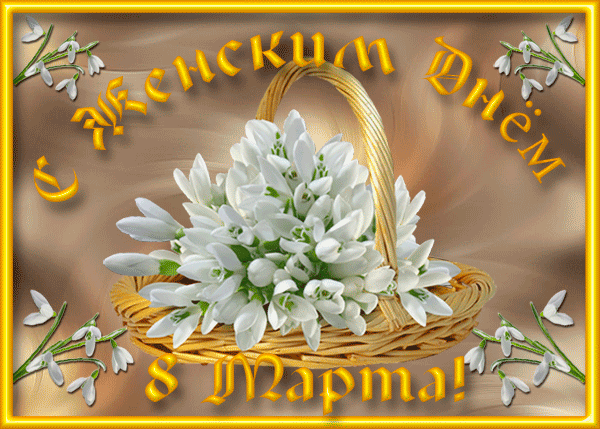 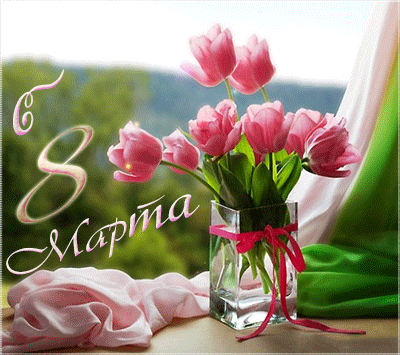 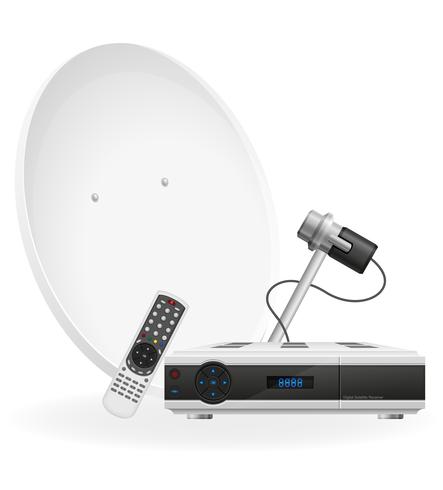 Сони  
Матрони
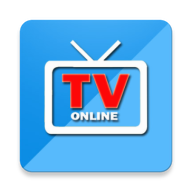 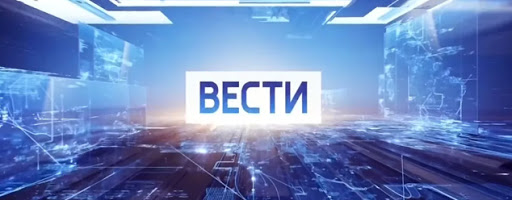 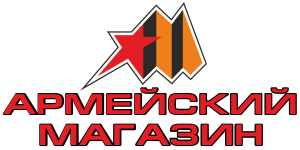 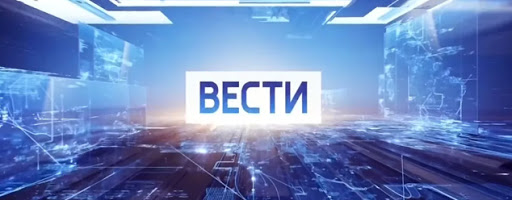 ЭКСТРЕННЫЙ ВЫПУСК
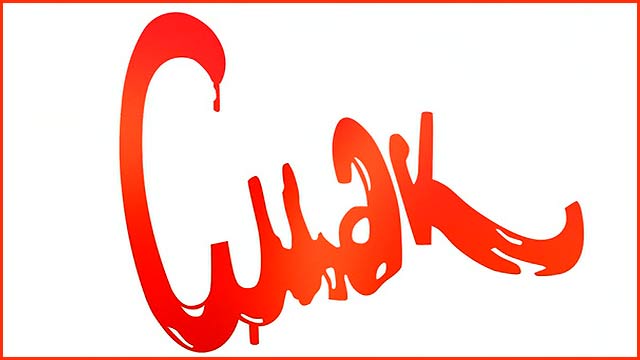 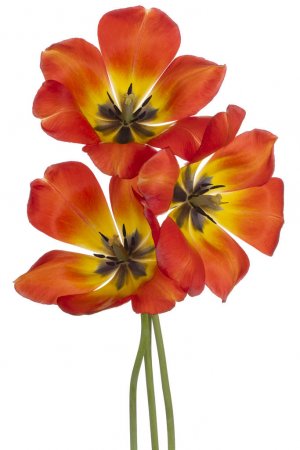 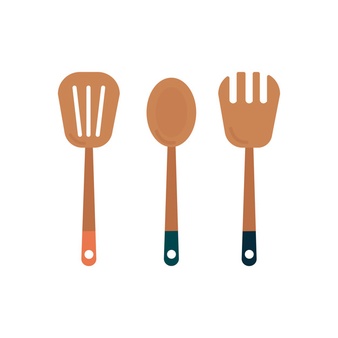 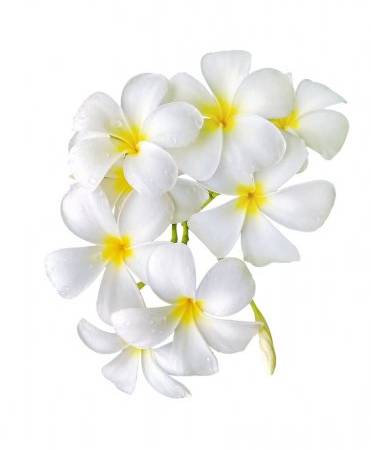 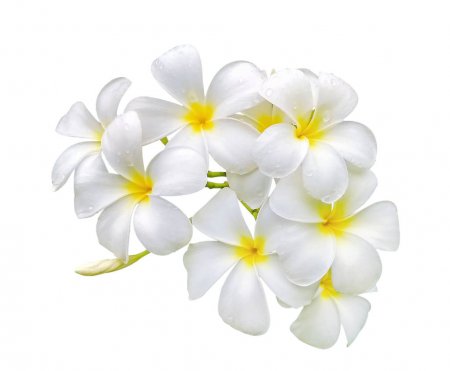 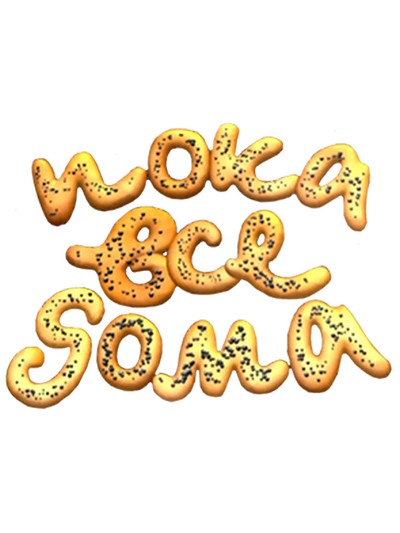 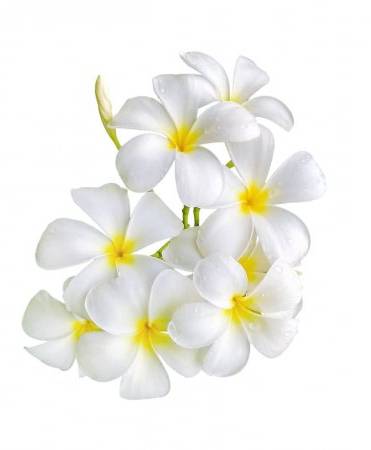 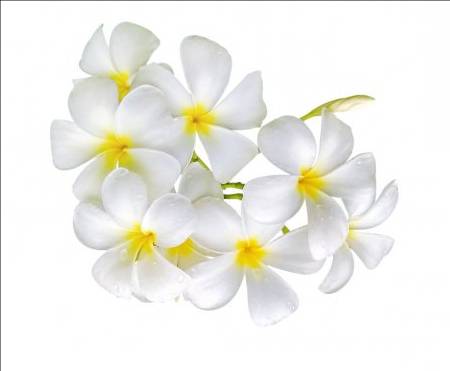 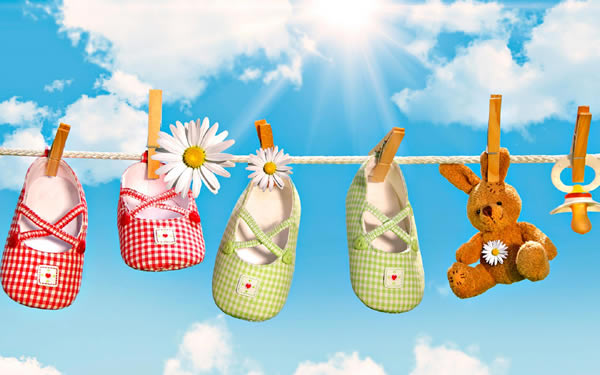 Реклама
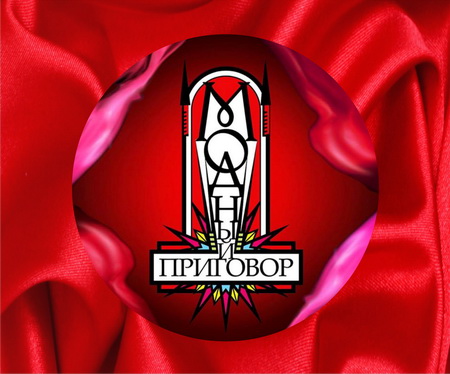 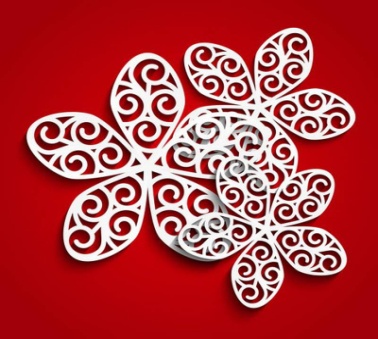 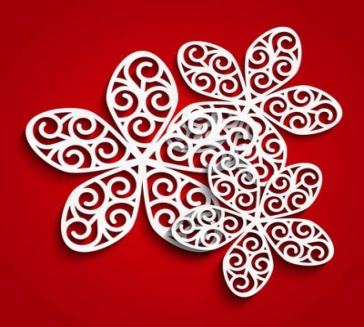 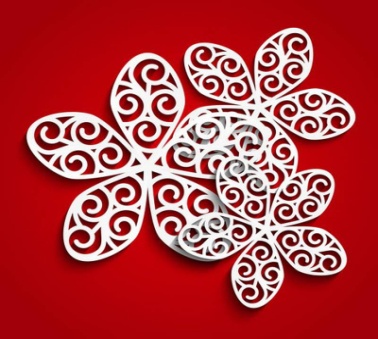 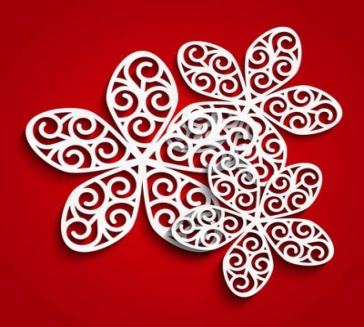 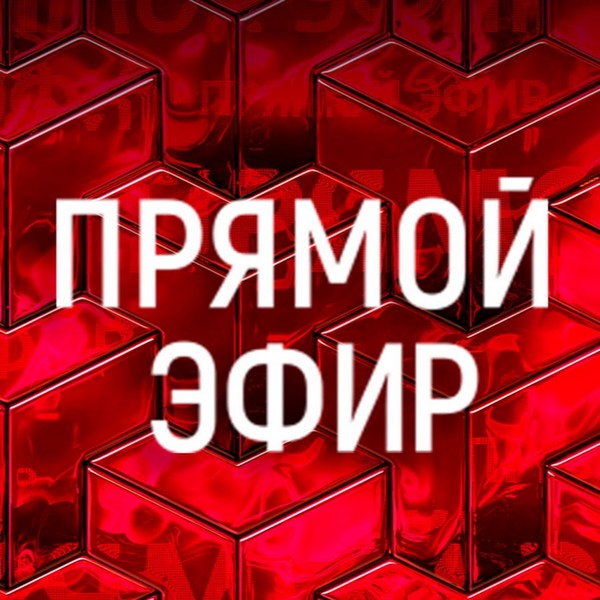 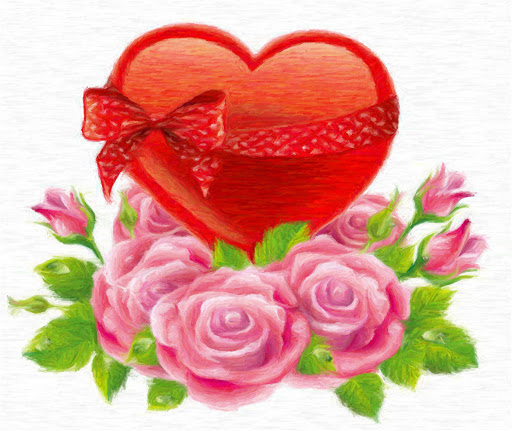 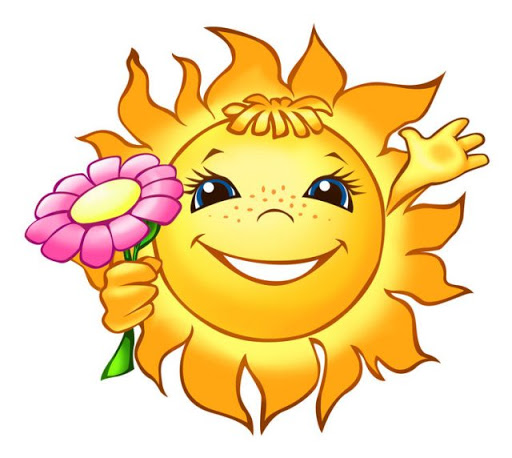